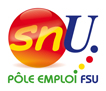 L’Echo public n°20
Février 2021
Les obsèques de Patricia Pasquion, se sont tenues samedi dernier à Saint-Vincent-la-Commanderie, dans la Drôme
Le SNU voulait une nouvelle fois lui rendre hommage
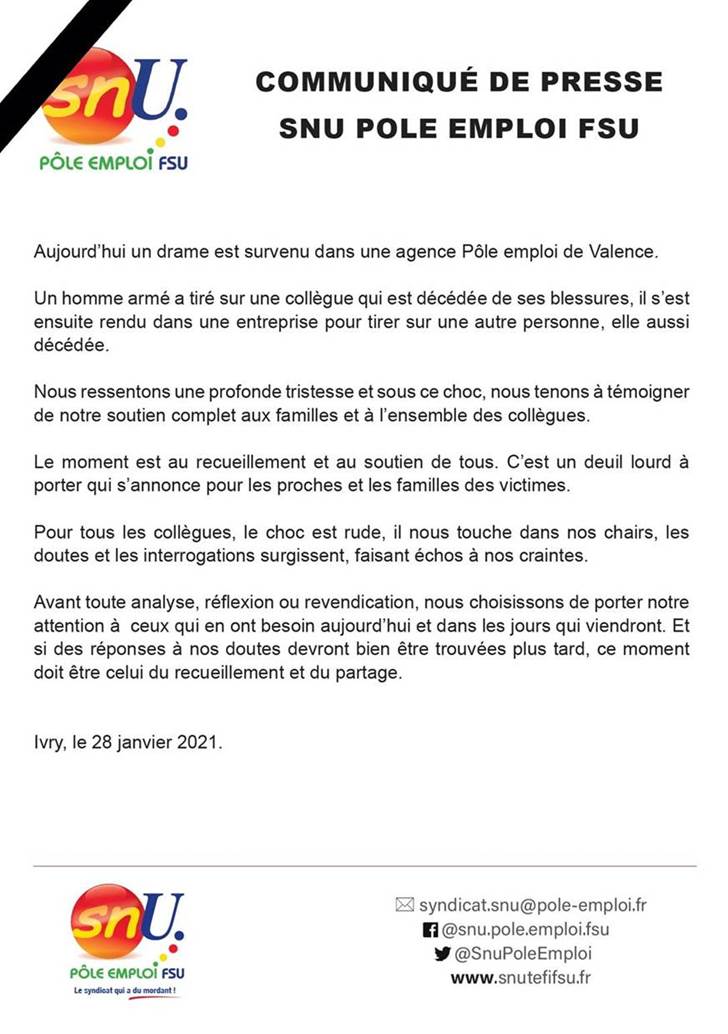 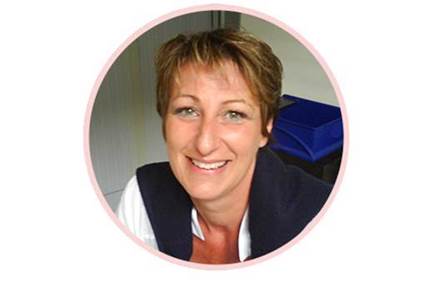 Pour participer à la cagnotte qui lui est dédiée : https://www.leetchi.com/c/soutien-a-la-famille-de-patricia
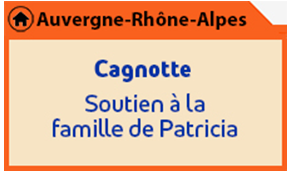 Flash
La Campagne EPA aura lieu du 1er Février au 30 Avril 2021. Vous avez la possibilité de poser ½ journée pour préparer votre EPA.
Attention, la classification étant en cours, l’ELD peut vous rattacher à un emploi du référentiel des métiers mais l’ELD ne peut vous obliger à réaliser l’autodiagnostic des compétences technique, et Atout Agent.
Maladie et Prévoyance
La Direction Générale et les Organisations Syndicales sont en cours de renégociation de l’accord santé et prévoyance.

Les agents publics seront d’être intégrés à ce projet d’accord  par un futur décret non rédigé à ce jour
 LE SNU REVENDIQUE LE MAINTIEN DE NOTRE PANIER DE SOIN ACTUEL
  Concernant les agents de droit public, et compte tenu de la crise sanitaire actuelle le SNU vous rappelle que
Les arrêts dérogatoires délivrés par l’assurance maladie concernant les cas contacts, les cas symptomatiques et les gardes d’enfant des agents dans l’impossibilité de télétravailler n’impactent pas les droits à maladie. 
Conformément aux dispositions légales en vigueur, les arrêts de travail établis par l’assurance maladie en cas de test positif à la Covid-19 donnent lieu à un congé maladie sans application du jour de carence.

 Tous les autres arrêts de travail, sont gérés dans les conditions dans les dispositions statutaires et dans le cadre des contrats de prévoyance et de maintien de revenu MUTEX.

 AIDES MOBILISABLES 
 En cas de difficultés financières d’un agent, il est possible de mobiliser le fonds social prévu dans le contrat de prévoyance MUTEX. Ce fonds est utilisable sur décision du département avantages sociaux à la direction générale et sur présentation d’un dossier instruit par l’Assistant Social Coordinateur de Pôle emploi.
 Les motifs permettant d’allouer une aide sont les suivants : 
Arrêt de travail ou une mise en invalidité ayant généré par ailleurs des dépenses déstabilisant le budget de l'agent, notamment en cas de difficulté d’indemnisation par la CPAM
Situation financière fragilisée à la suite d’évènement lié au domaine d'intervention du contrat de prévoyance : décès, invalidité et incapacité
Décès d'un proche engendrant des difficultés financières
Aides aux bénéficiaires d'un agent décédé, qui laisserait sa famille en situation financière difficile, malgré le versement des capitaux décès prévus au contrat
 Par ailleurs, en cas de traitement lourd ou d’hospitalisation, la mutuelle de Pôle emploi (Malakoff Humanis) peut allouer une aide exceptionnelle à caractère social en cas de reste à charge trop important. Ces aides sont à solliciter directement auprès de Malakoff Humanis.

 Contact Malakoff Humanis : numéro cristal 0980 980 777 
Du lundi au vendredi de 8 h 30 à 21 h 00 sans interruption et le samedi de 9h00 à 18h00
 LE SNU SERA TOUJOURS A VOS COTES POUR VOUS AIDER ET VOUS ACCOMPAGNER SI NECESSAIRE. N’HESITEZ PAS A NOUS SOLLICITER
Classification des Agents Publics
 Le déploiement de la nouvelle classification a commencé depuis le 1er Février par un premier courrier de repositionnement automatique des agents dans une catégorie, un nouveau niveau et un échelon, à partir de leur niveau et de leur échelon actuel.
 
Après les 2 audios de moins de 30 mn réalisées par la DR, sans aucun échange possible, ni aucune considération envers les collègues inscrits, ni réponses aux questions posées sur le filaire…La DG a fait une nouvelle bourde en envoyant ce courrier de repositionnement fin Janvier et en le datant au 27 Février ! une nouvelle fois, quel manque de sérieux envers les agents de droit public d’envoyer un courrier comportant une telle erreur !

Pour ce premier courrier, le SNU vous rappelle qu’il n’y a pas de possibilité de recours car il s’agit d’une opération de repositionnement automatique
 LE SNU ET LES AGENTS PUBLICS ATTENDENT DE LA DIRECTION, RESPECT ET CONSIDERATION.
LES INEGALITES DOIVENT CESSER DE SE CREUSER IL N’EST JAMAIS TROP TARD POUR ECOUTER LES AGENTS DE DROIT PUBLIC
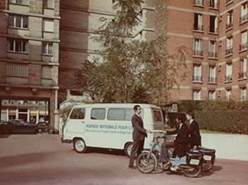 Coordonnées du Syndicat SNU Pole emploi :  syndicat.snu-hdf@pole-emploi.fr / http://snunpdcp.blog4ever.com/ 
Permanence SNU HDF:  Villeneuve d’Ascq : 03 28 76 14 30 / Boves : 03 22 53 56 08  
http://www.facebook.com/public/Snu-Hdf
Des services motorisés, pour « aller chercher » les demandeurs d’emploi de banlieue
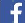